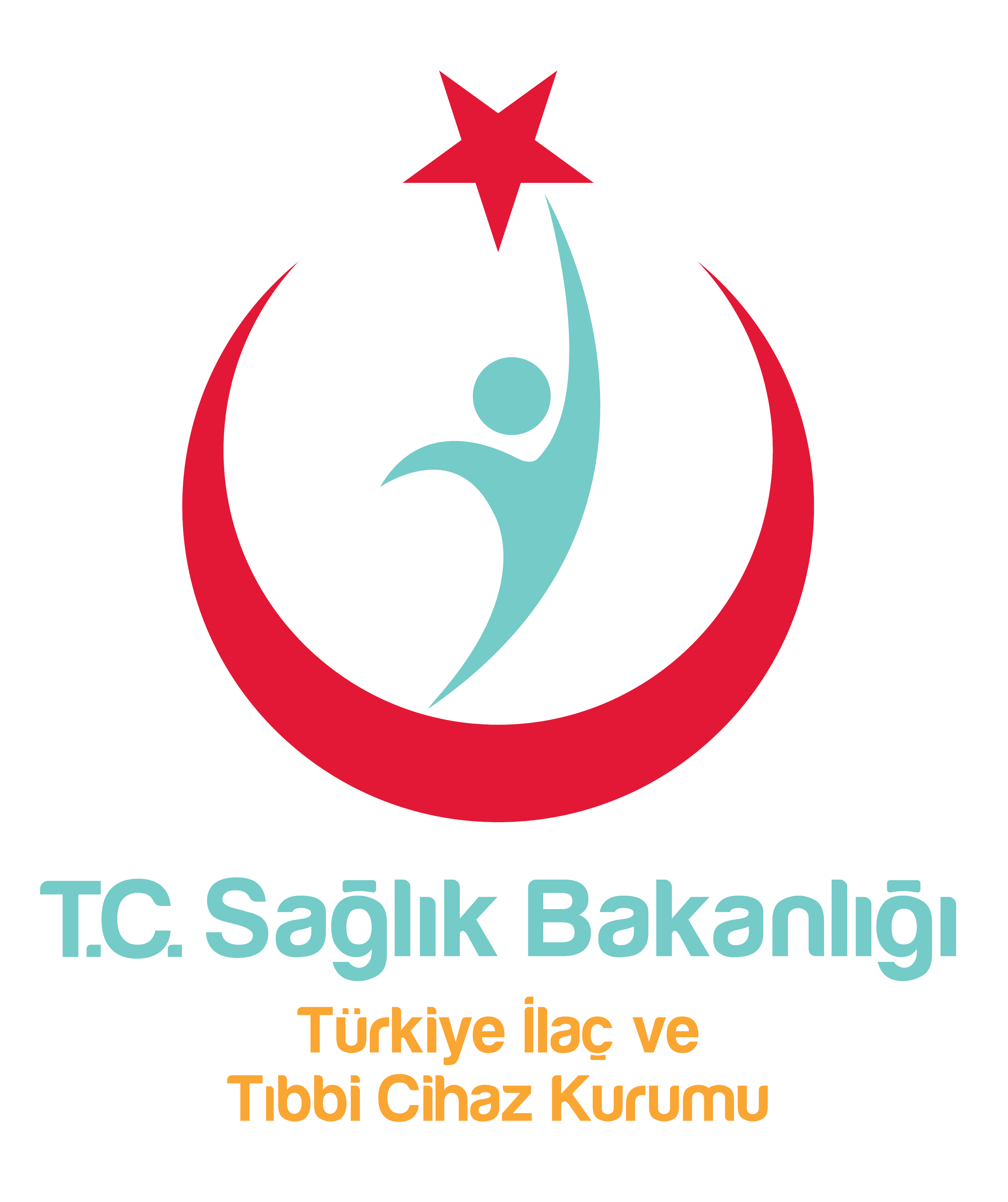 Okul Öncesi Çocuklar İçin Akılcı İlaç Kullanımı
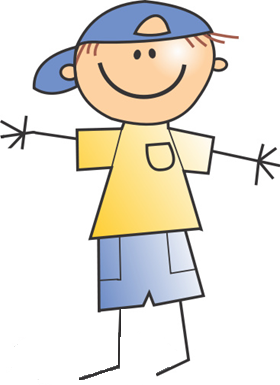 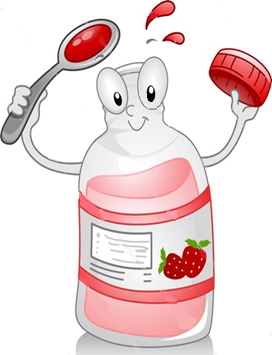 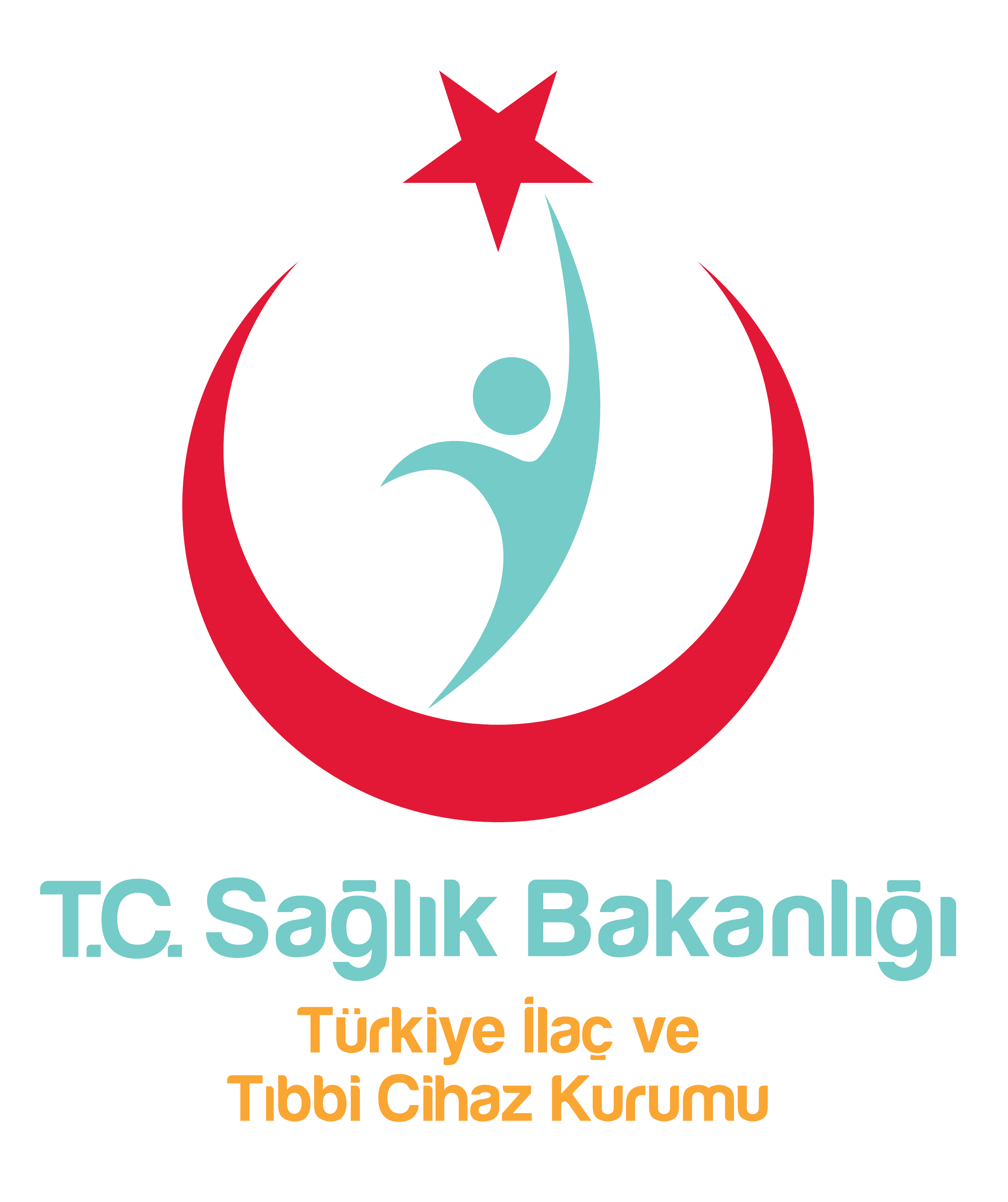 Neden Hasta Oluruz?
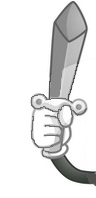 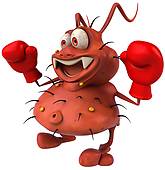 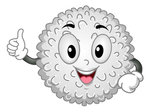 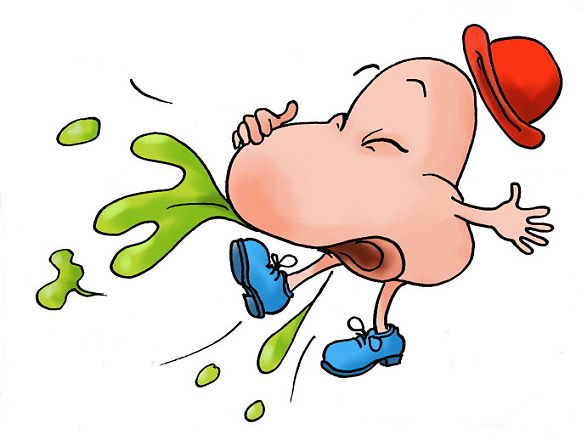 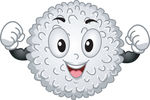 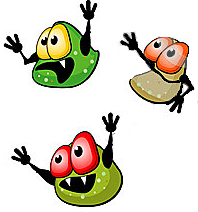 [Speaker Notes: Anlatıcı İçin Not: Mikrobik hastalıklar, mikrop ile bizi hastalıktan koruyan savunma hücrelerinin (vücudun askerlerinin) mücadelesinde mikrobun galip gelmesiyle oluşur.]
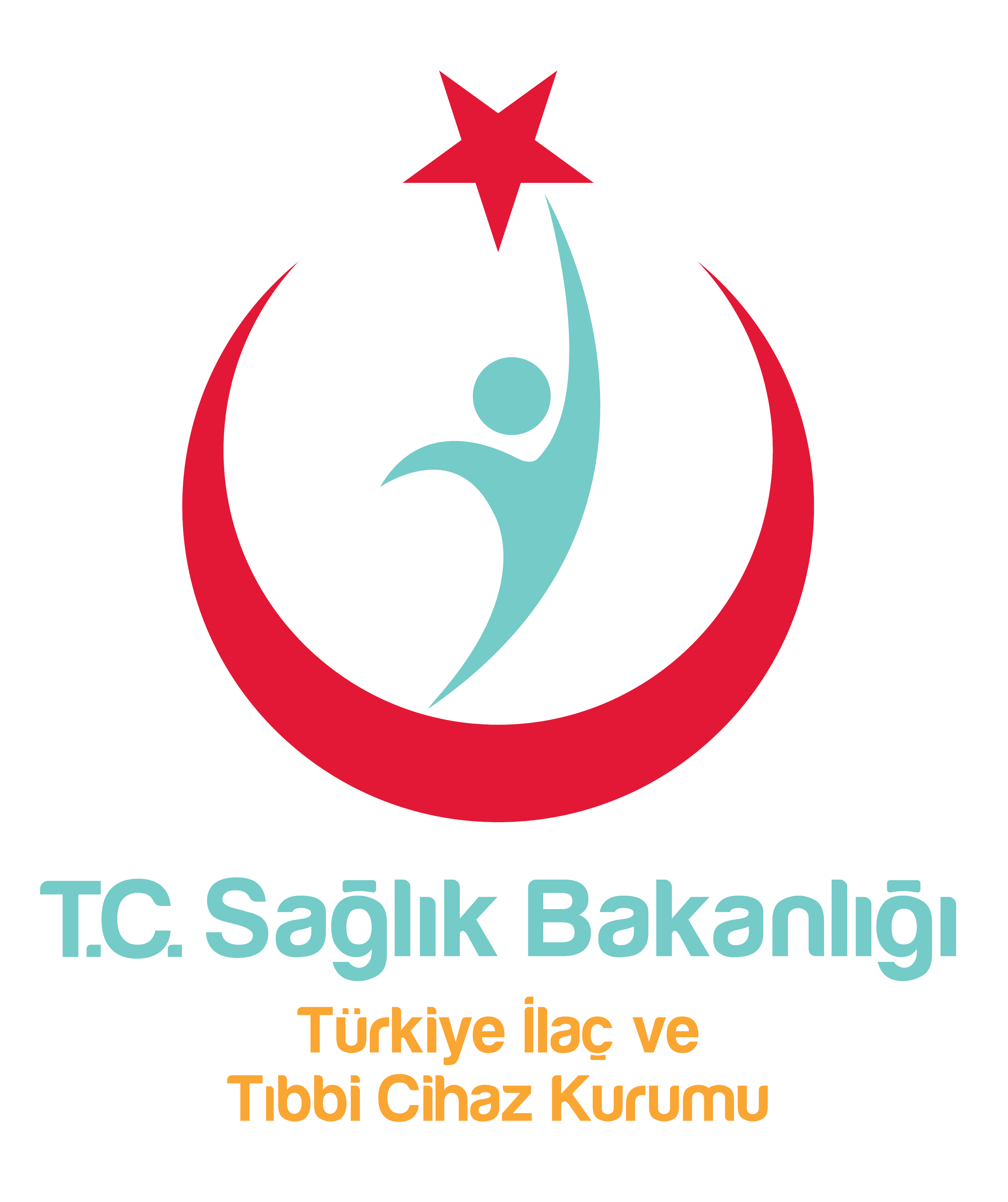 Sanırım Hasta Olduk…
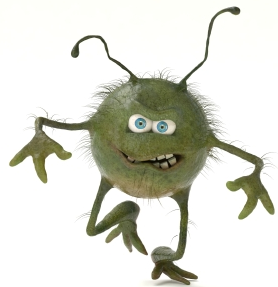 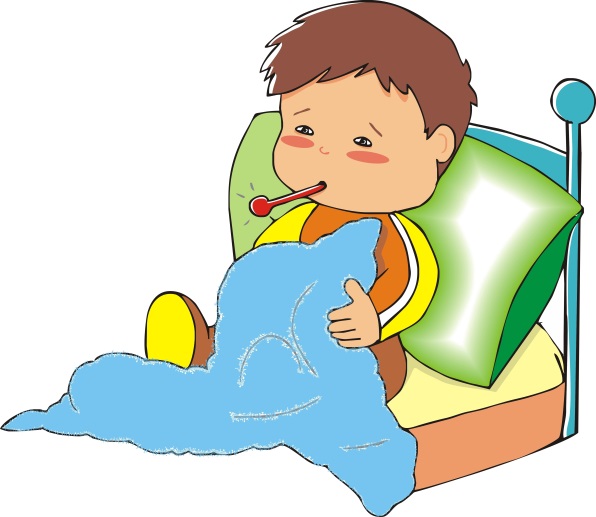 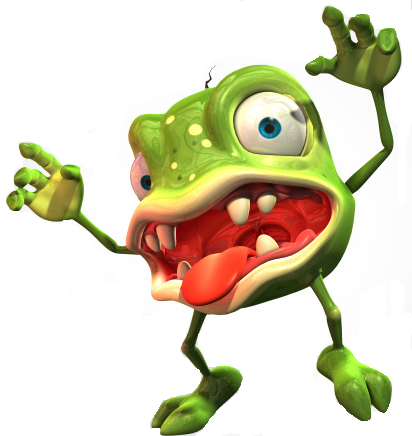 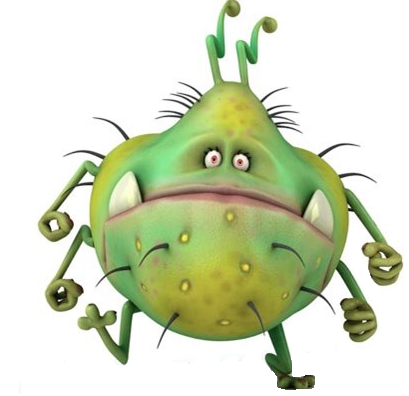 [Speaker Notes: Anlatıcı İçin Not: Mikropların galip gelmesiyle hastalanırken, savunma hücrelerimiz galip geldiğinde ise iyileşiriz denilerek, hastalığın vücutta iyi ile kötünün dengesinin bozulmasına bağlı olduğu ifade edilebilir.]
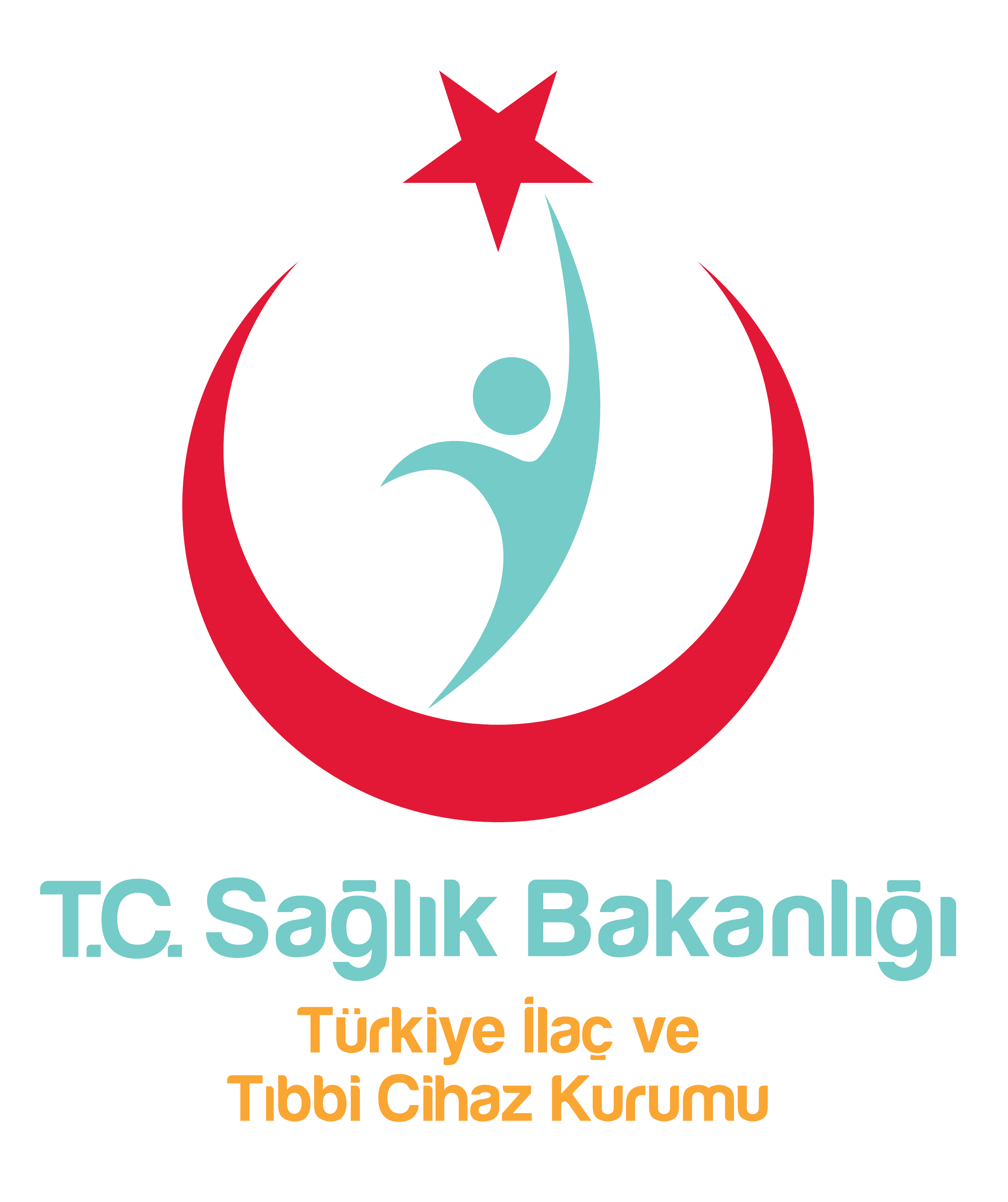 Mikroplar Etkisiz Hale Getirildi. İyileşiyoruz…
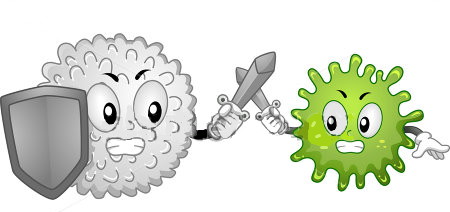 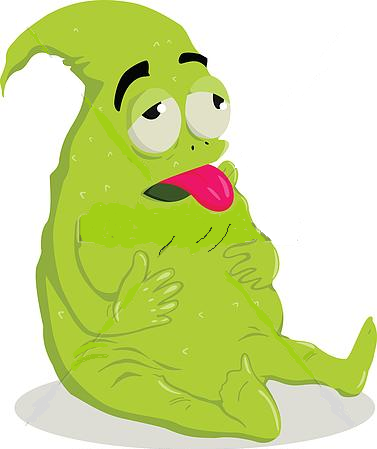 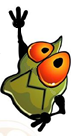 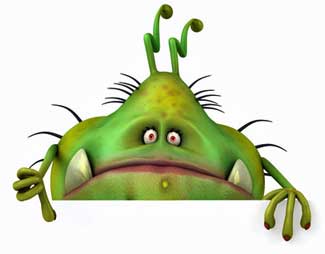 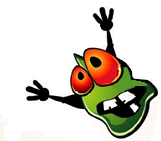 [Speaker Notes: Anlatıcı İçin Not: Mikropların galip gelmesiyle hastalanırken, savunma hücrelerimiz galip geldiğinde ise iyileşiriz denilerek, hastalığın vücutta iyi ile kötünün dengesinin bozulmasına bağlı olduğu ifade edildi.]
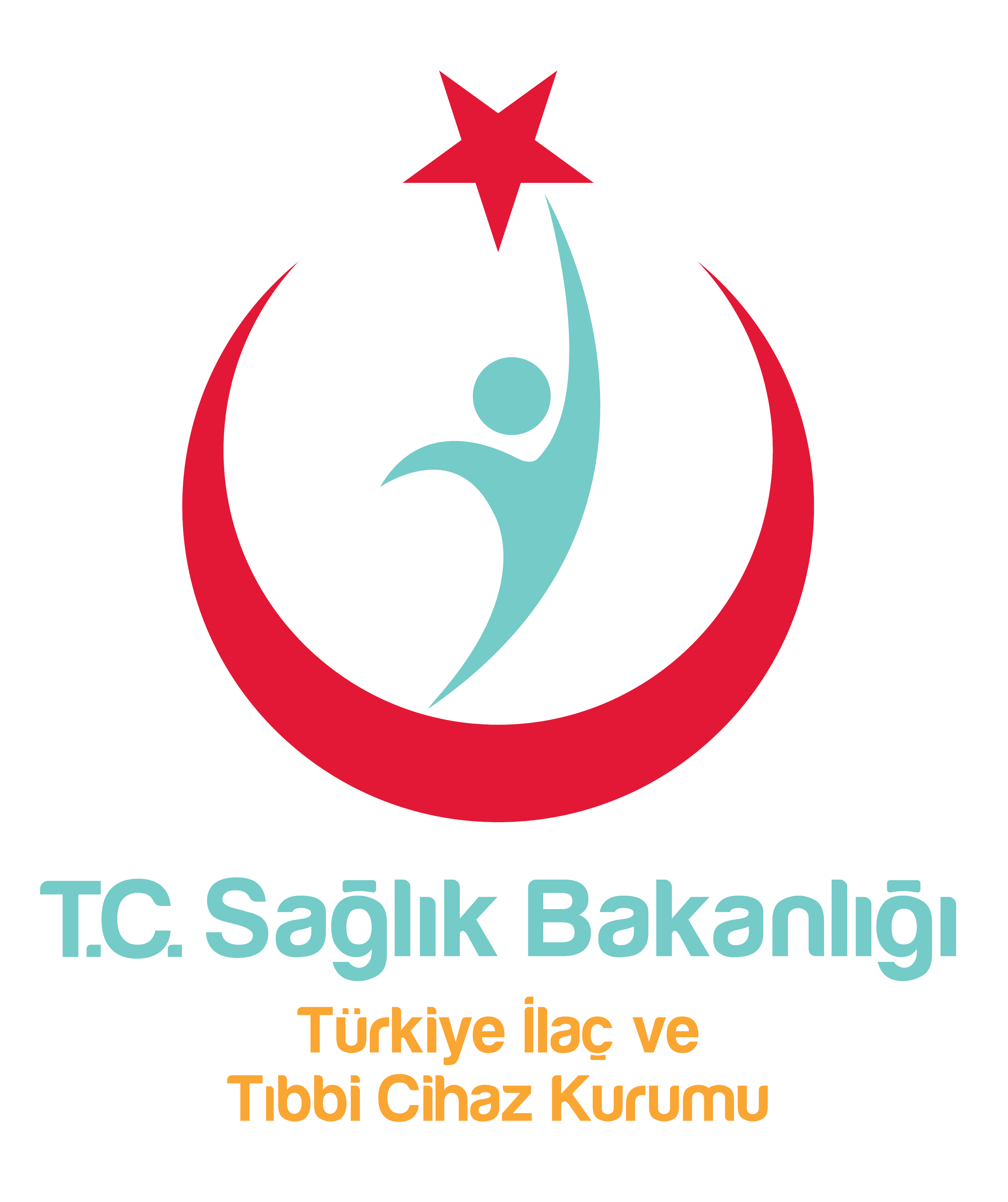 Yeniden Sağlıklıyız…
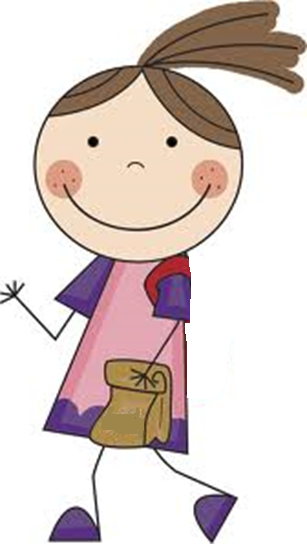 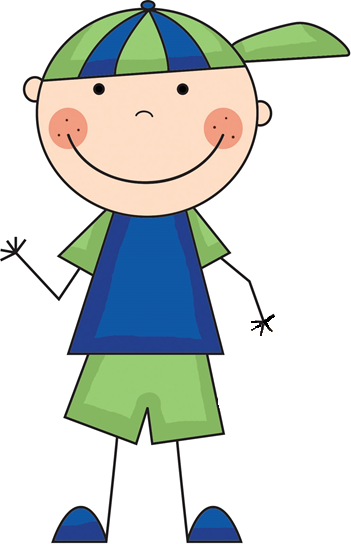 [Speaker Notes: Anlatıcı İçin Not: Mikroplar ile olan mücadelede savunma hücrelerinin galip gelmesiyle yeniden sağlıklı olunduğu ifade edilebilir.]
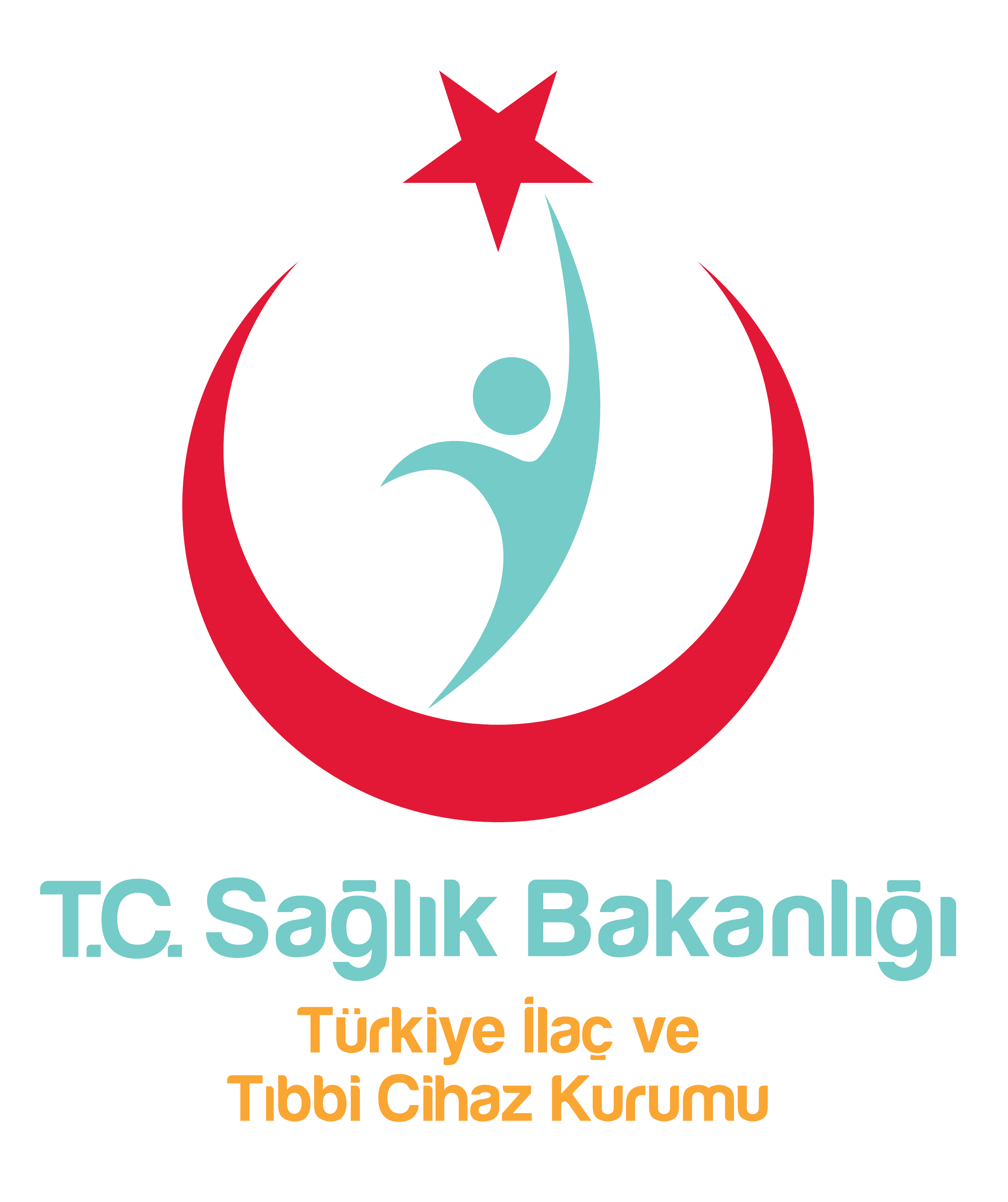 Hasta Olunca Ne Yapmalıyız?
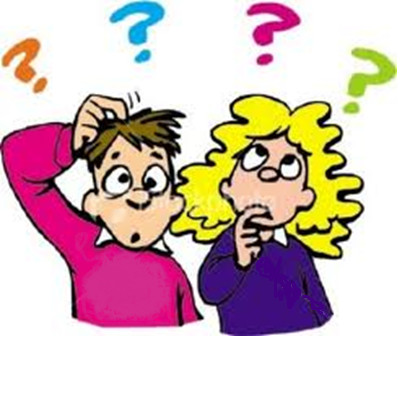 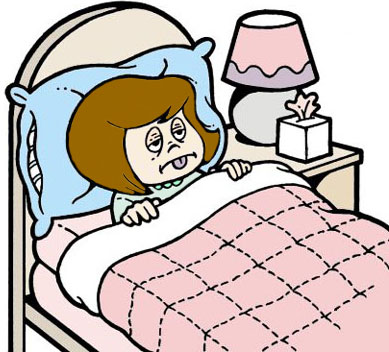 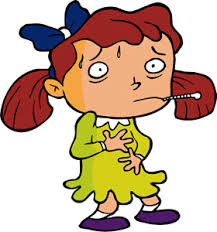 [Speaker Notes: Anlatıcı İçin Not:  Çocuklara hasta olunca ne yapılması gerektiği sorularak cevap alınması beklenebilir.]
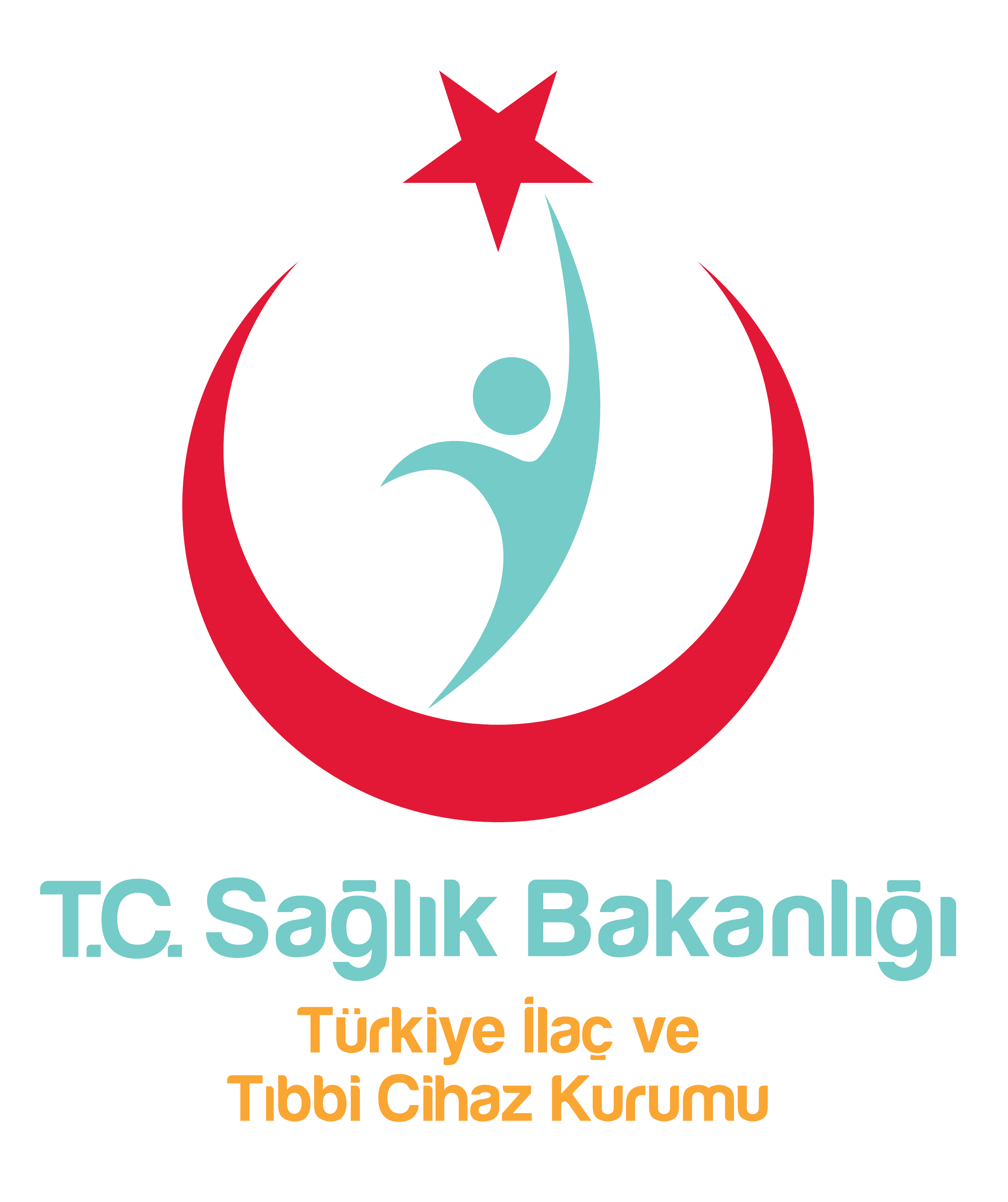 Doktora Gitmeli ve Muayene Olmalıyız!
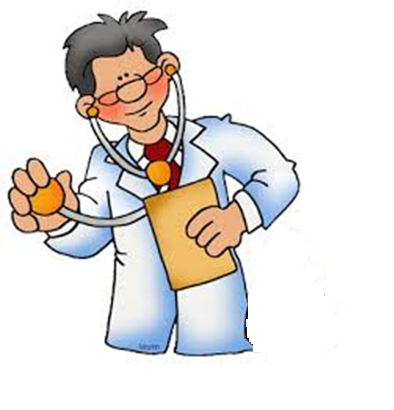 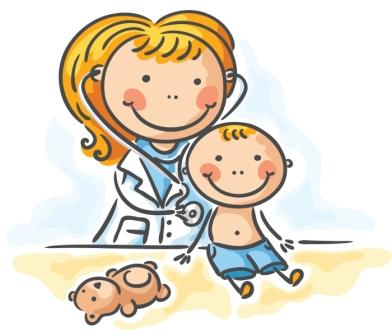 [Speaker Notes: Anlatıcı İçin Not: Çocukların cevapları sonrasında, hasta olunduğunda doktora gidilmesi gerektiğine vurgu yapılmalıdır.]
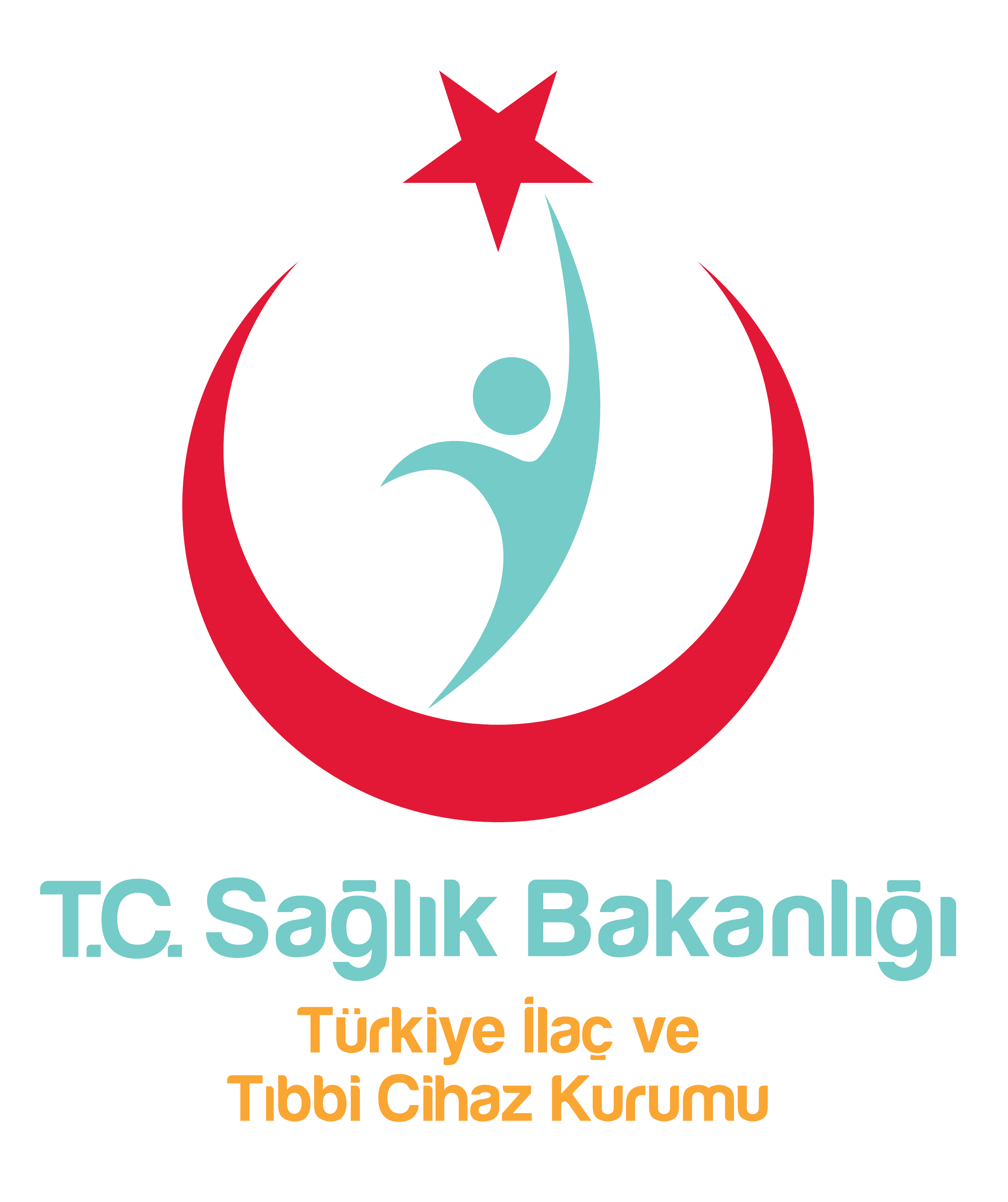 Doktor Gerekli Görürse Bize İlaç Reçeteleyecektir!
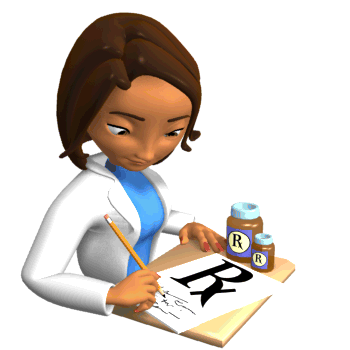 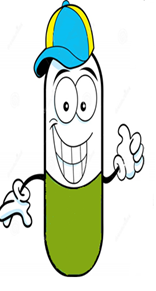 [Speaker Notes: Anlatıcı İçin Not: Doktorun muayene sonrasında ilaç reçeteleyebileceği vurgusu yapılmalıdır. Her muayenenin sonunda ilaç reçete edilmeyebileceği ve doktorun ilaç dışı önerilerde bulunabileceği ifade edilmelidir.]
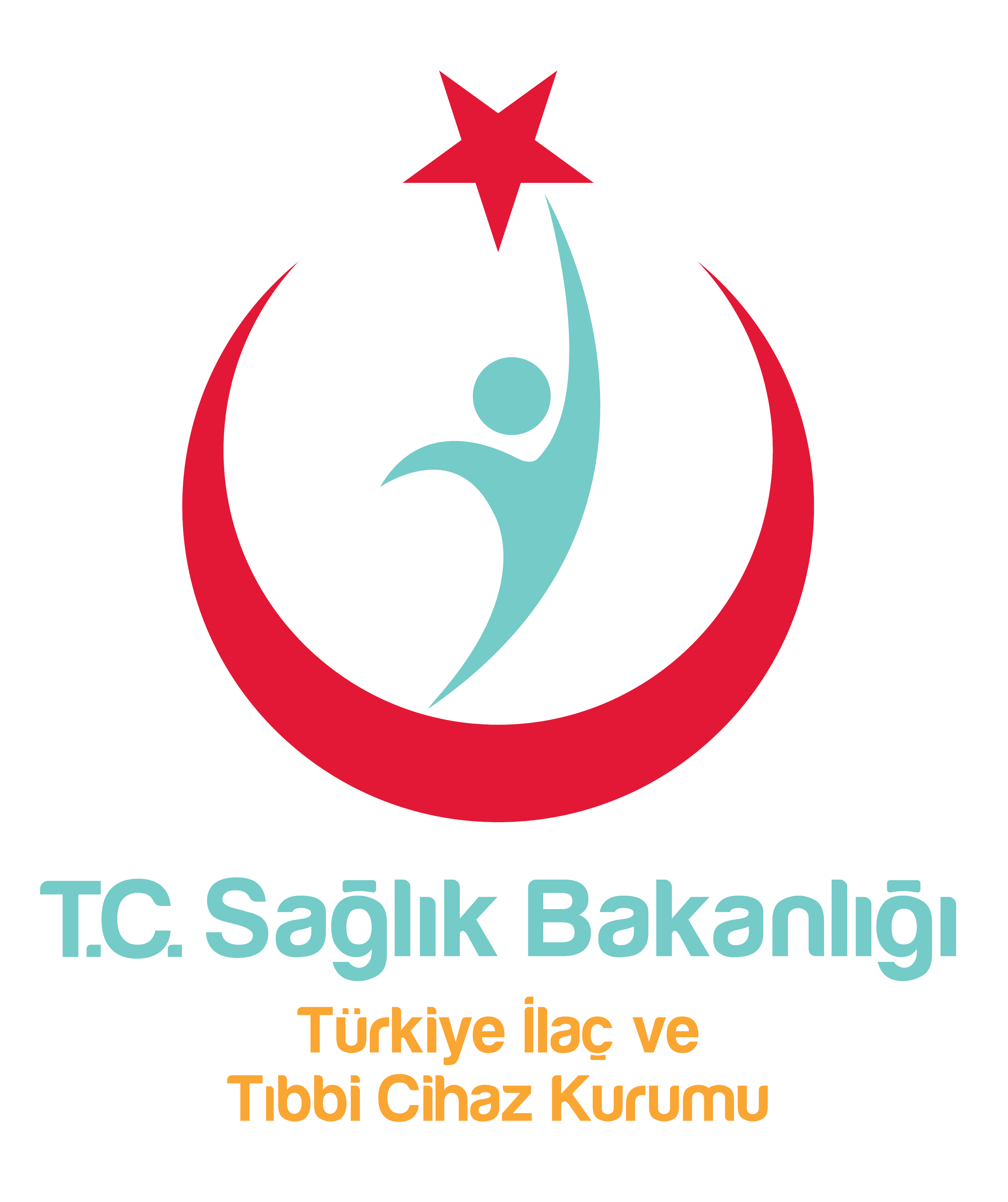 Doktorun Reçetelediği İlacı Yalnızca Eczaneden Almalıyız!
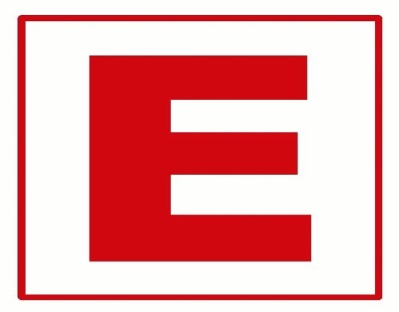 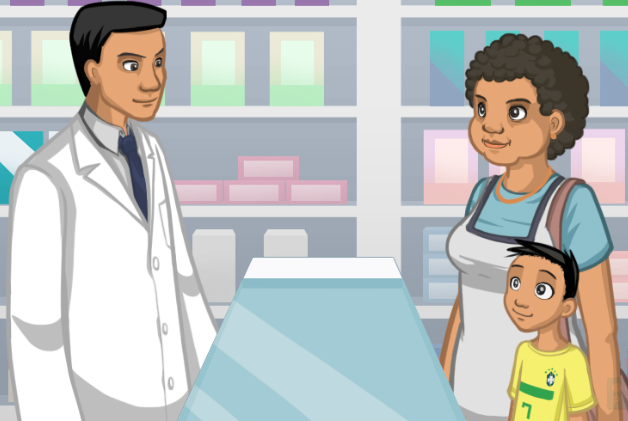 [Speaker Notes: Anlatıcı İçin Not: Reçetelenen ilaçların yalnızca eczanelerden alınacağı vurgulanmalıdır. Söz konusu ilaçların mutlaka alınması gerektiği ifade edilmelidir.]
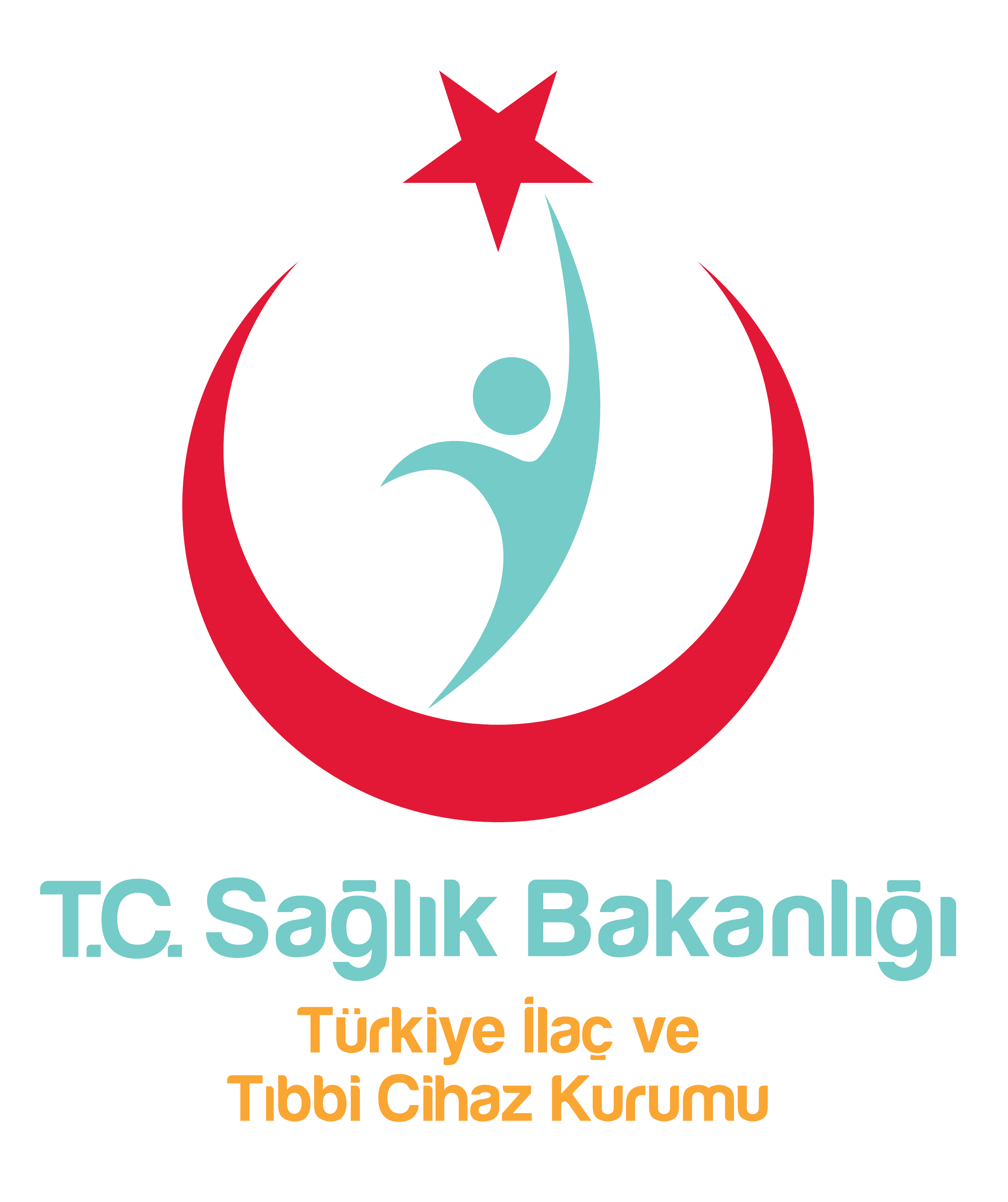 İlaçlarımızı Doktorun ve Eczacının Tarif Ettiği Şekilde ve Sürede Kullanmalıyız.
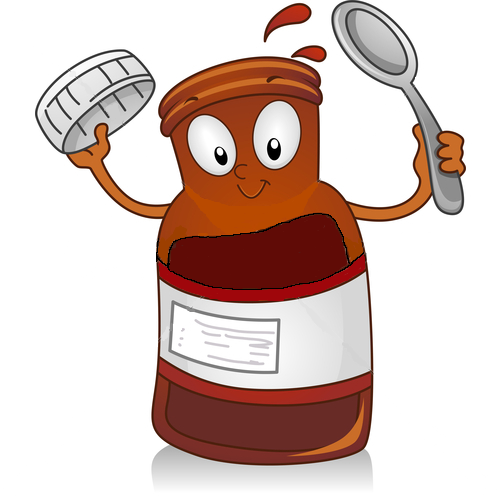 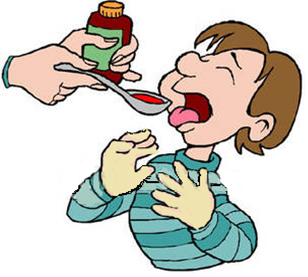 [Speaker Notes: Anlatıcı İçin Not:  Çocuklara ilaçların doktorun ve eczacının tarif ettiği şekilde ve sürede kullanılması gerektiği vurgulanmalıdır.]
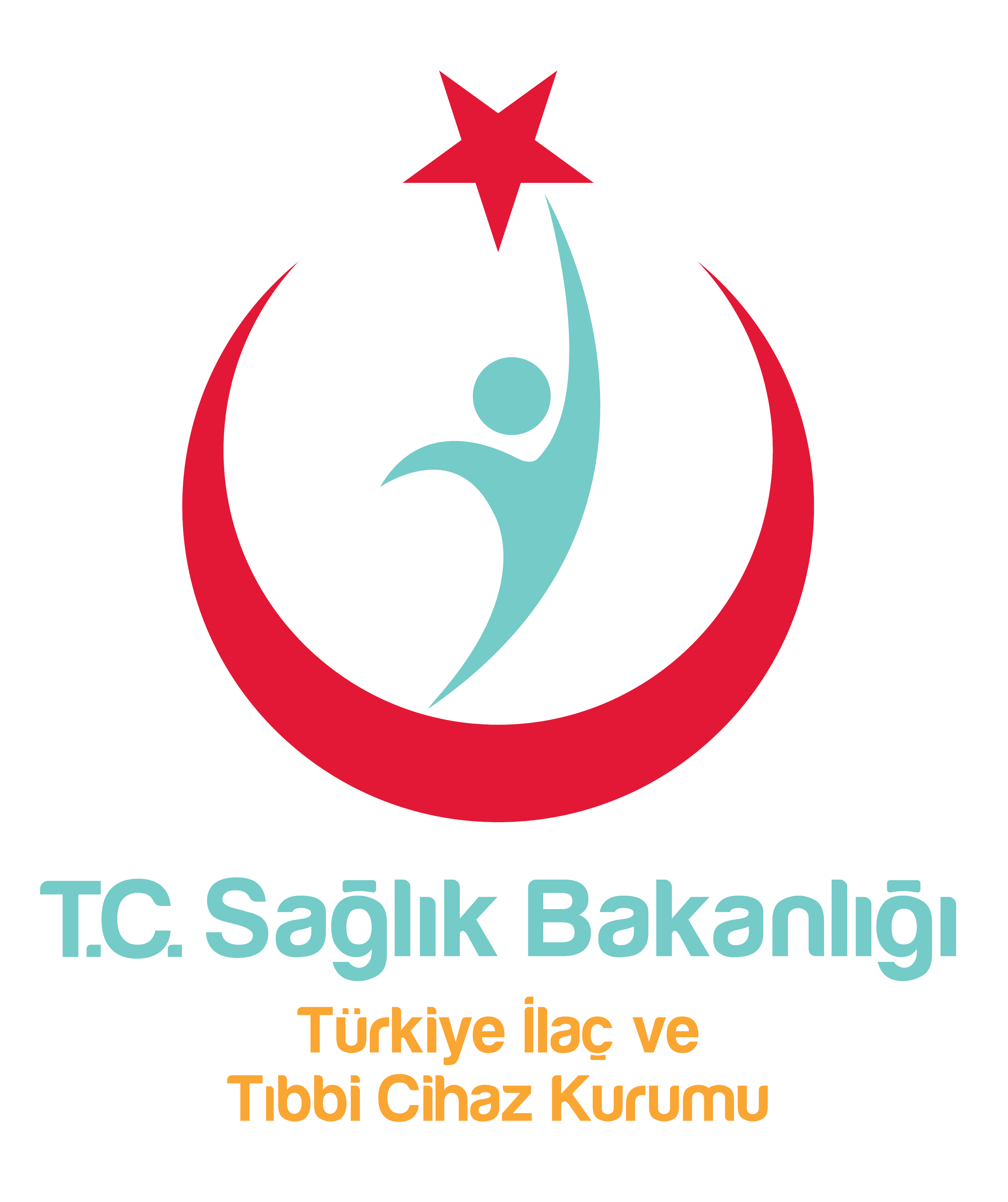 İlaçlarımızı Doktorumuzun Söylediği Miktardan Daha Fazla Almak Tehlikeli Sonuçlara Neden Olabilir!
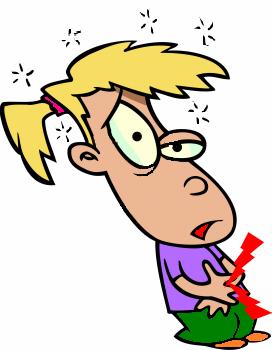 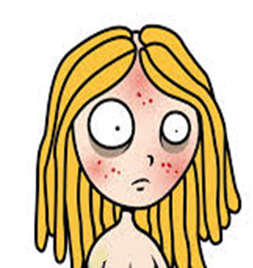 [Speaker Notes: Anlatıcı İçin Not: İlaçların kullanılmasında doktorun önerisine uyulması gerektiği ifade edilmelidir. Aksi halde zarar görülebileceği vurgulanmalıdır.]
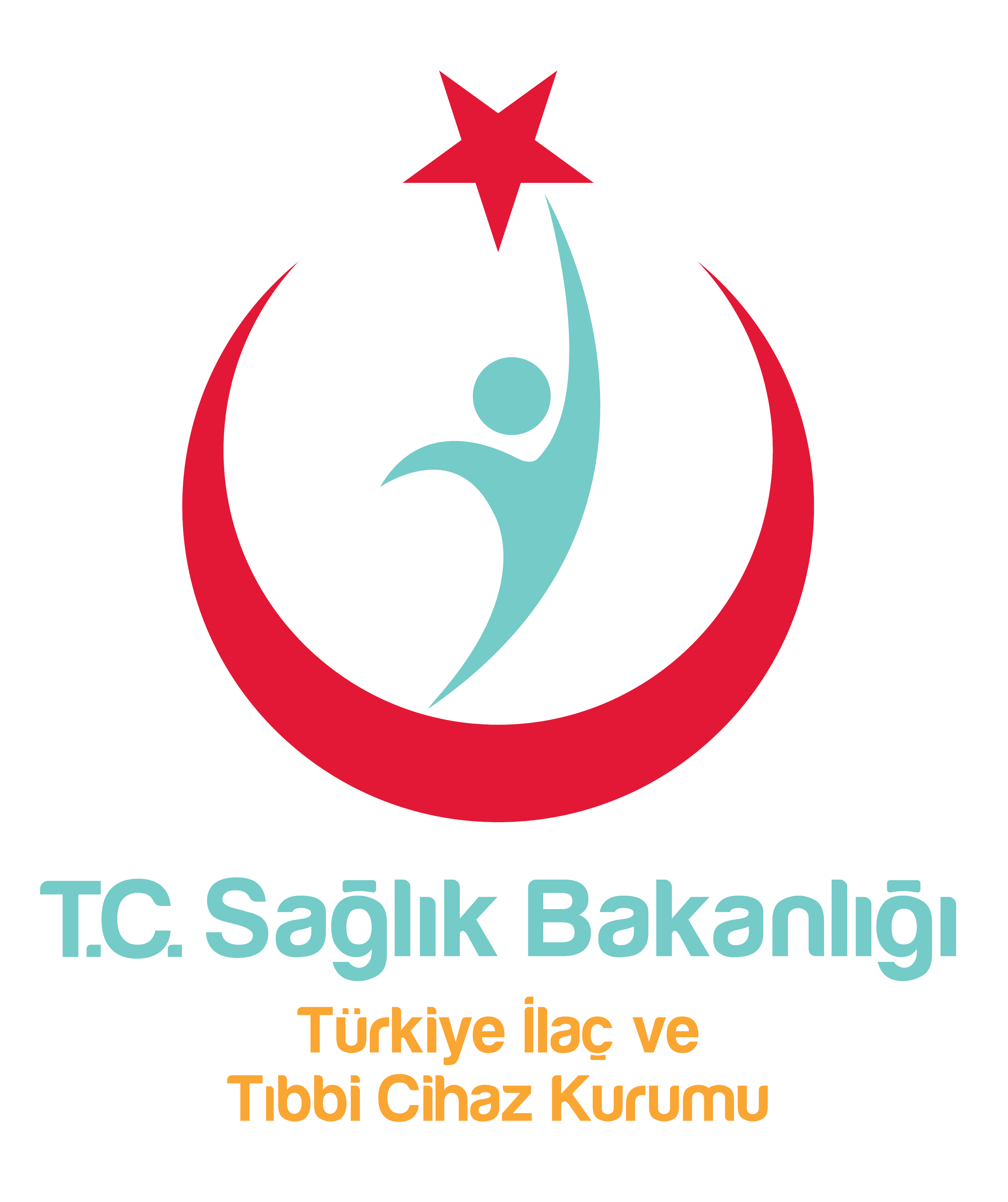 Kendi Kendimize İlaç Kullanmamalıyız!İlaçlarımızı Sağlık Çalışanları ve Büyüklerimiz Uygulamalıdır.
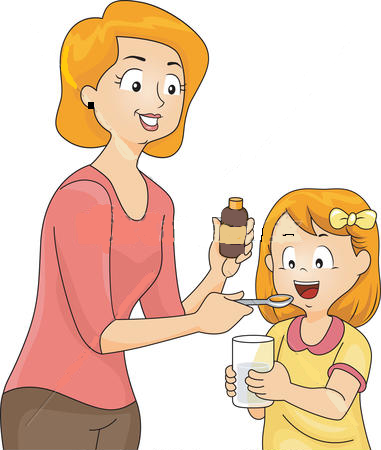 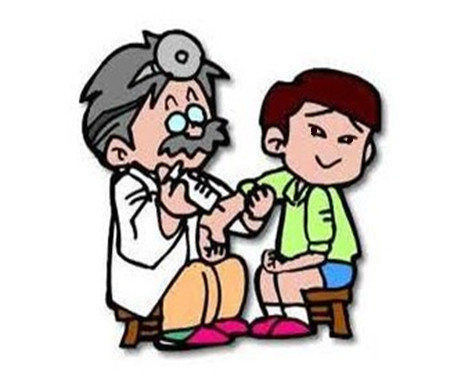 [Speaker Notes: Anlatıcı İçin Not:  Çocukların hiçbir şekilde kendi kendine ilaç kullanmaması gerektiği vurgulanmalıdır. Doktorun önerdiği ilaçları ise büyüklerin ve sağlık çalışanlarının uygulaması gerektiği ifade edilmelidir.]
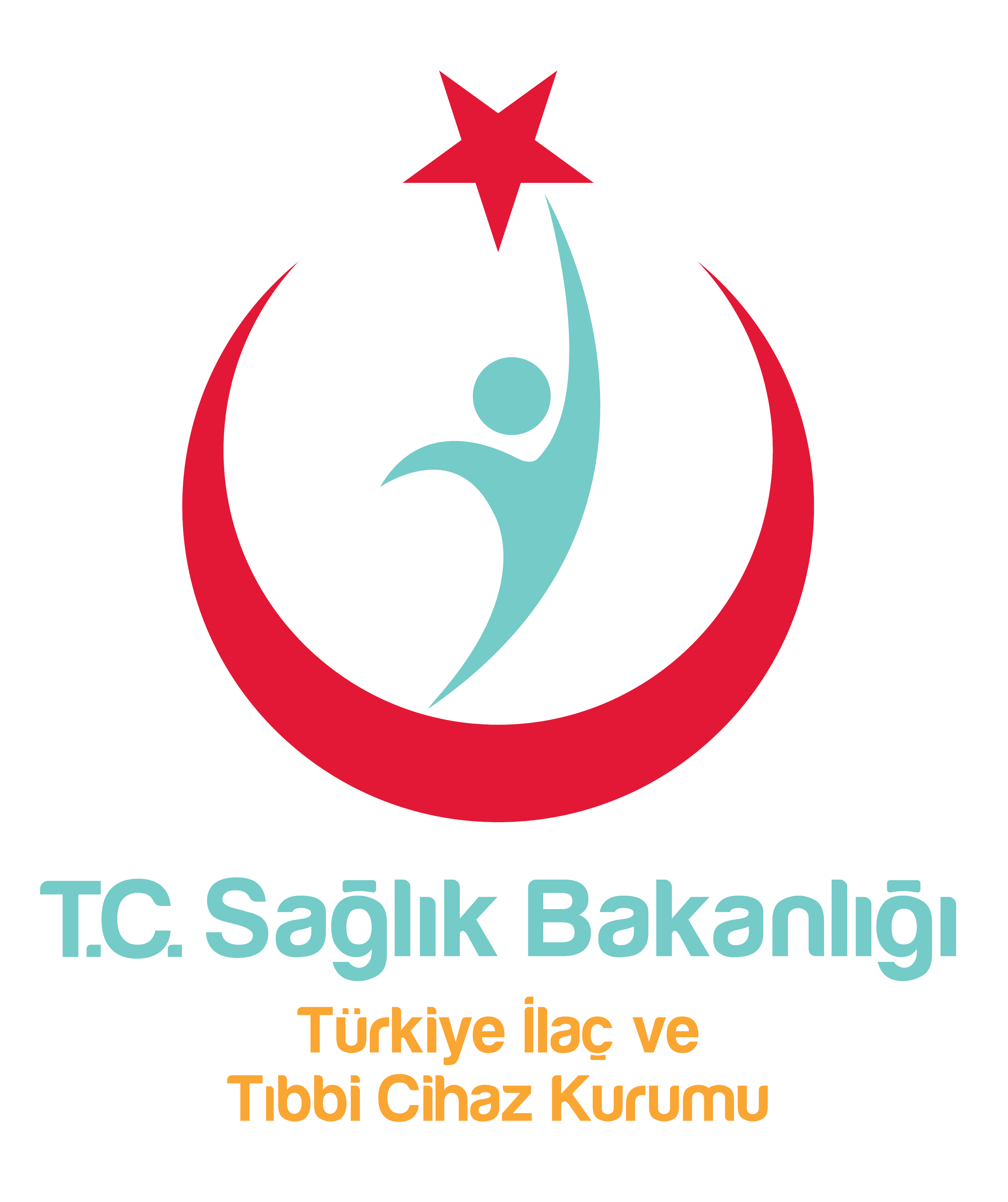 Şimdi de İlaçları Tanıyalım…
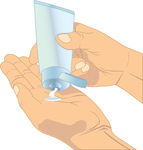 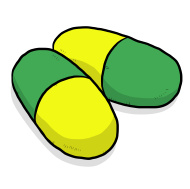 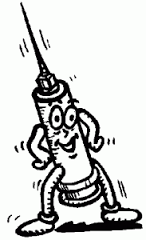 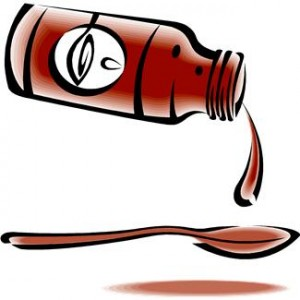 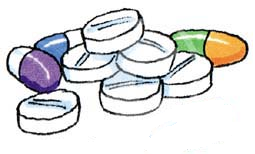 [Speaker Notes: Anlatıcı İçin Not: İlaç formlarının tanıtımı için görsellerin her biri işaret edilerek kapsül, tablet, krem, şurup, enjektör şeklinde isimlendirilebilir. Ya da bu isimlendirmelerde hap, şurup, krem, iğne ifadeleri kullanılabilir.]
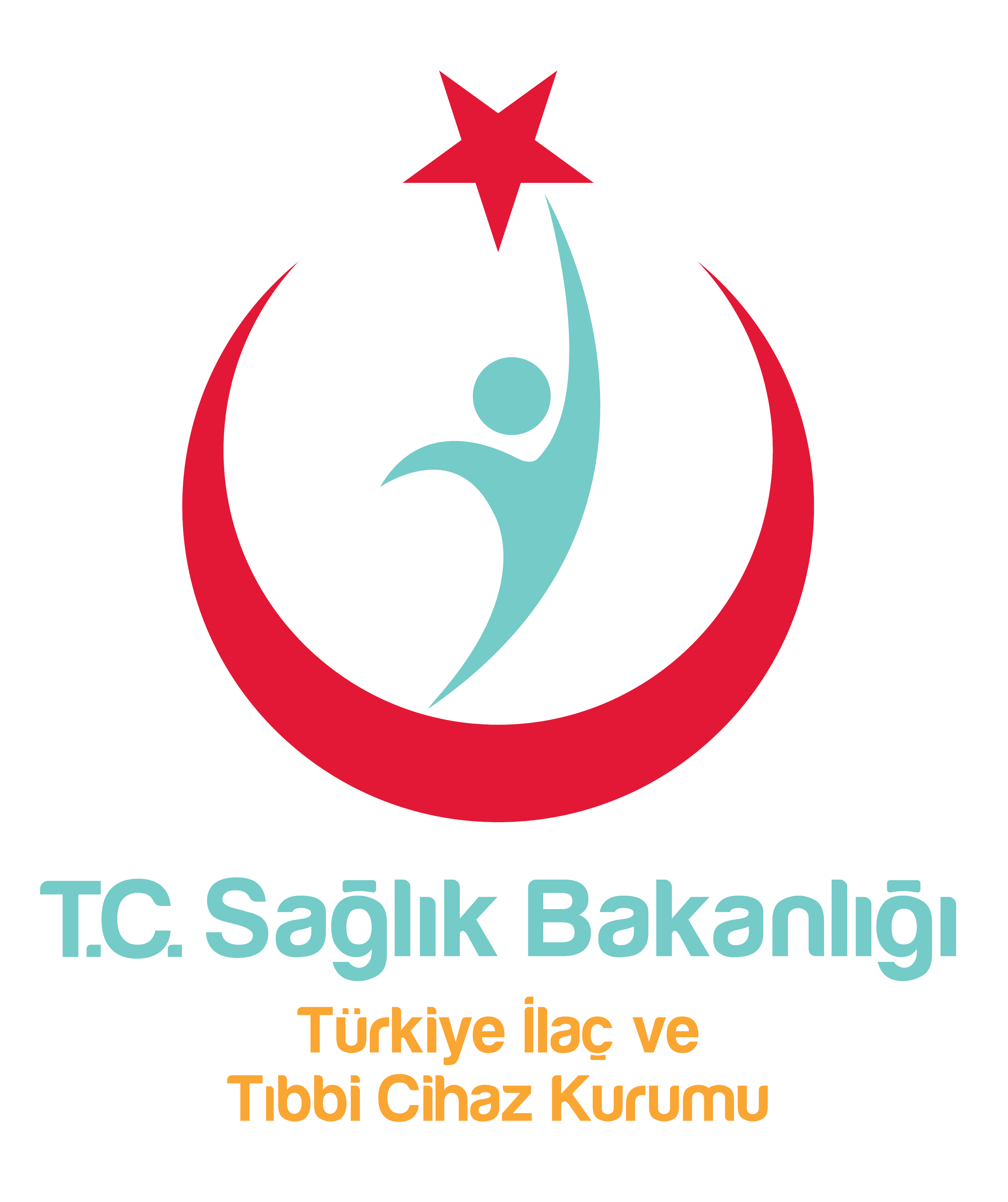 İlaçlar Şeker Değildir!
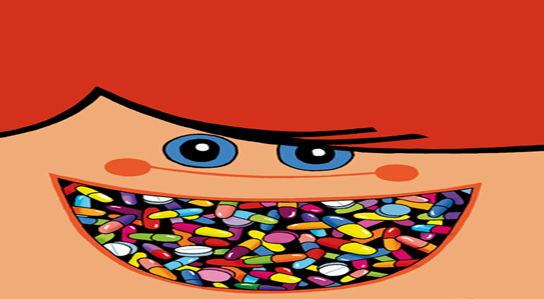 [Speaker Notes: Anlatıcı İçin Not: İlaçların bazıları görüntüleri itibariyle her ne kadar şekere benzeseler de şeker değildir. Aradaki bu farklılığa çocukların dikkati çekilmelidir.]
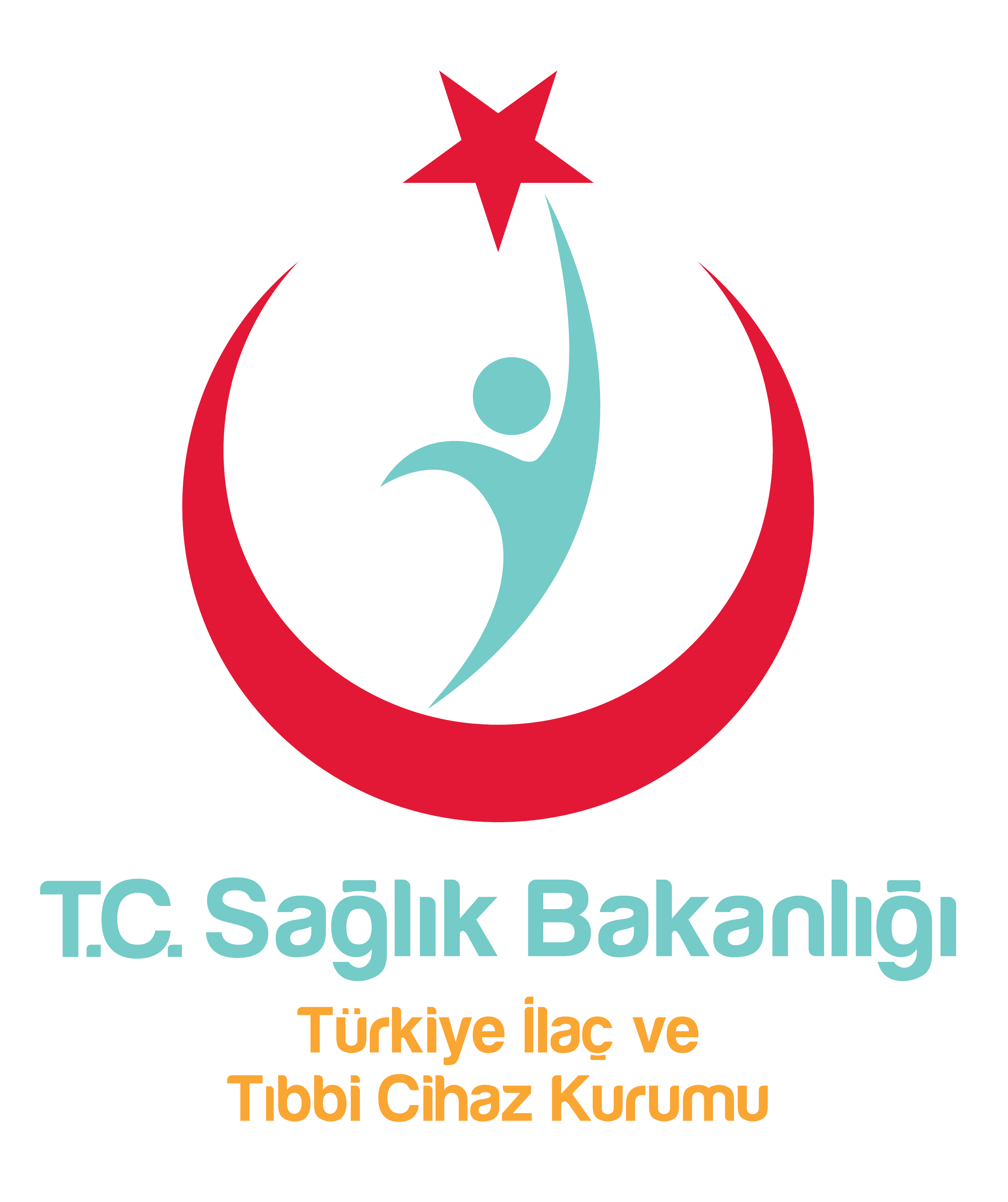 İlaçlarla Asla Oyun Oynanmaz!
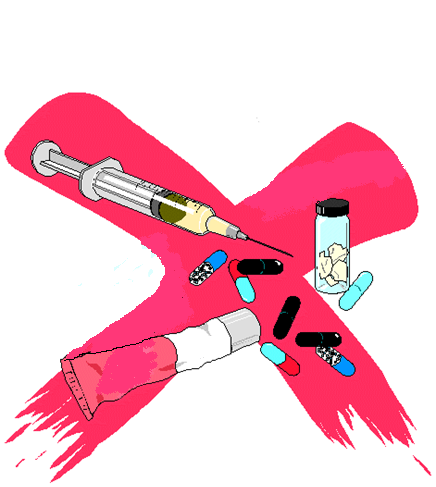 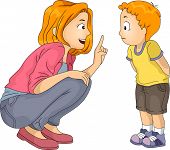 [Speaker Notes: Anlatıcı İçin Not: Bazı ilaçlar; formları, kutuları, renkleri itibariyle çocukların oyun oynamak isteyebileceği şekillerde olabilir. Oynamaları halinde kendileri için hazırlanmamış olan bazı ilaçların onlara zarar verebilecekleri vurgulanmalıdır. Bu nedenle ilaçların hiçbir haline hiçbir şekilde oyun oynamak amacıyla dokunmamaları gerektiği ifade edilmelidir.]
Hastalıklardan Nasıl Korunuruz?
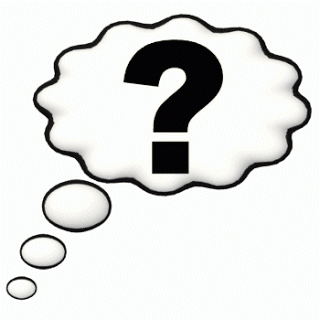 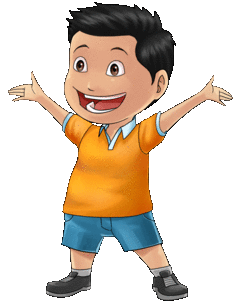 [Speaker Notes: Anlatıcı İçin Not: Çocuklara hastalıklardan nasıl korunulması gerektiği sorularak cevap alınması beklenebilir.]
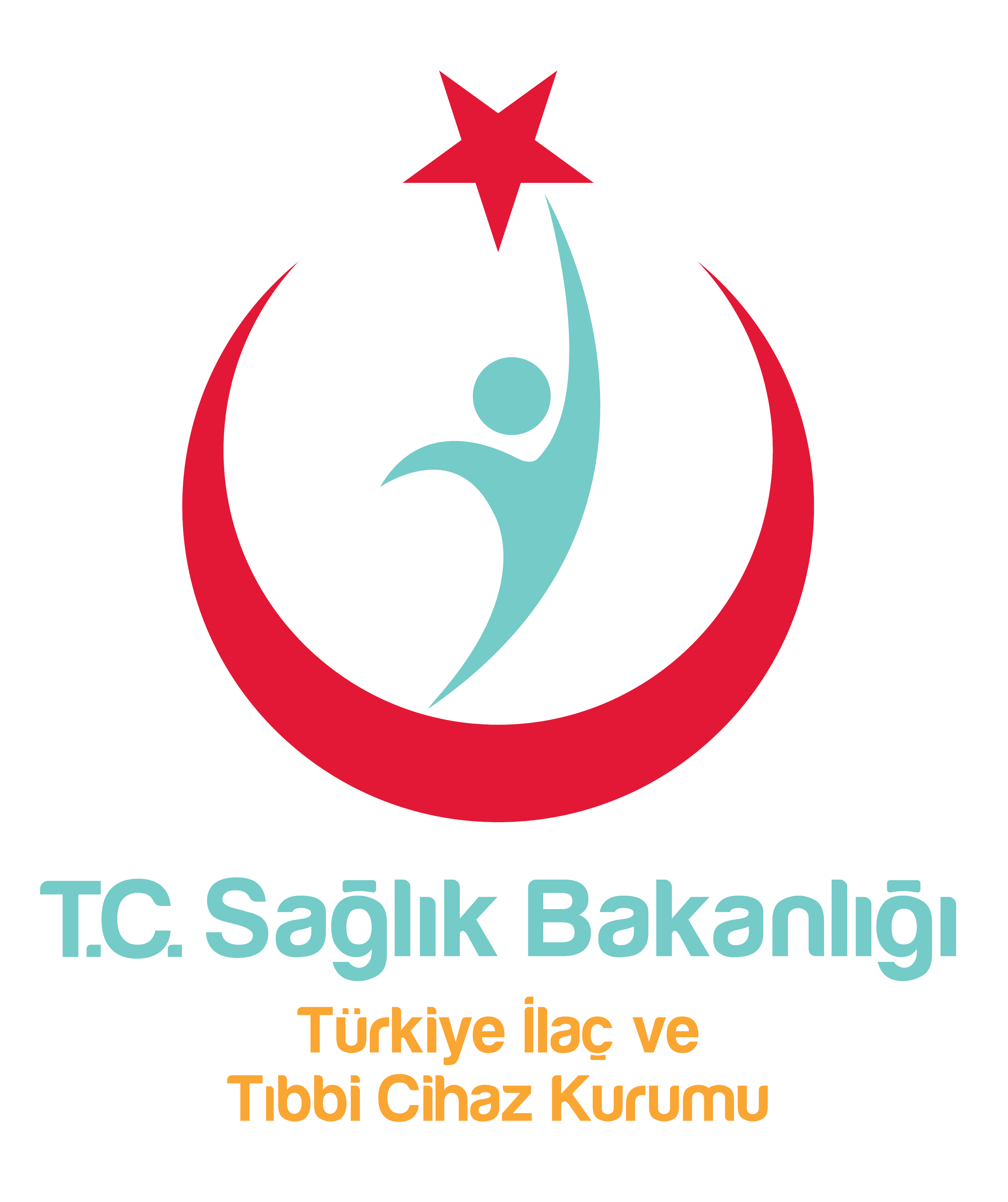 Hastalanmamak ve Hastalığımızı Başkasına Bulaştırmamak İçin Ellerimizi Yıkamalıyız!
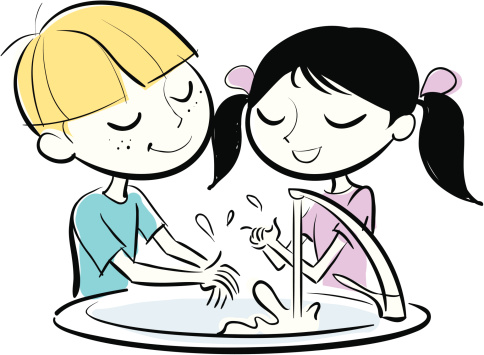 [Speaker Notes: Anlatıcı İçin Not:  Hastalıkların bulaşmasının önlenmesi için el yıkama alışkanlığının kazanılmasının önemi vurgulanmalıdır.]
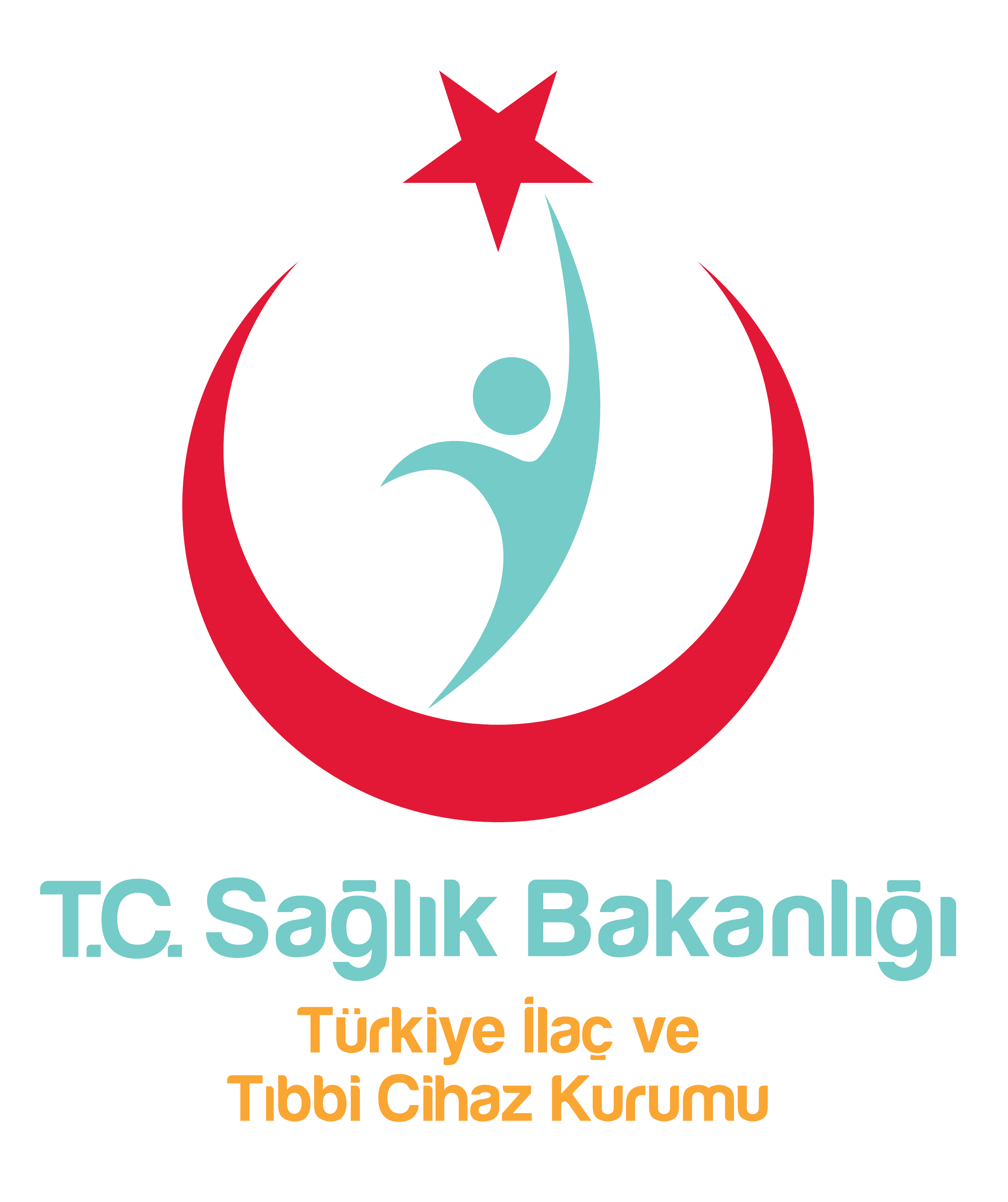 Hastalanmamak ve Hastalık Sonrası Eski Sağlığımıza Kavuşmak İçin Sağlıklı Gıdalar   Yemeli ve Bol Su Tüketmeliyiz!
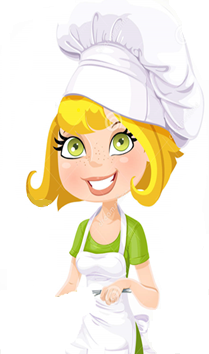 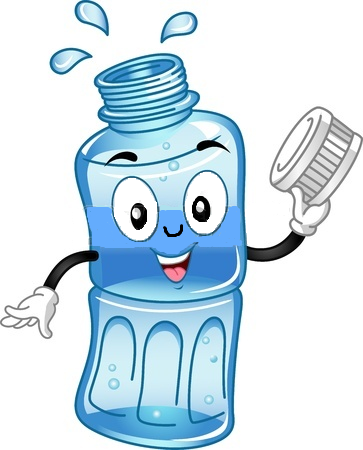 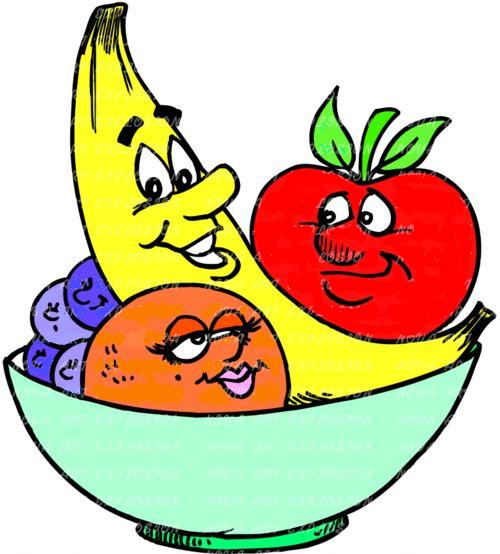 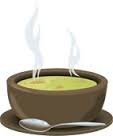 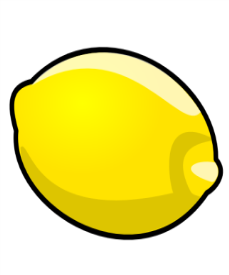 [Speaker Notes: Anlatıcı İçin Not: Sağlıklı gıdalar; su, meyve, sebze, süt, yoğurt, peynir, büyüklerin pişirdiği yemekler…şeklinde ifade edilebilir.]
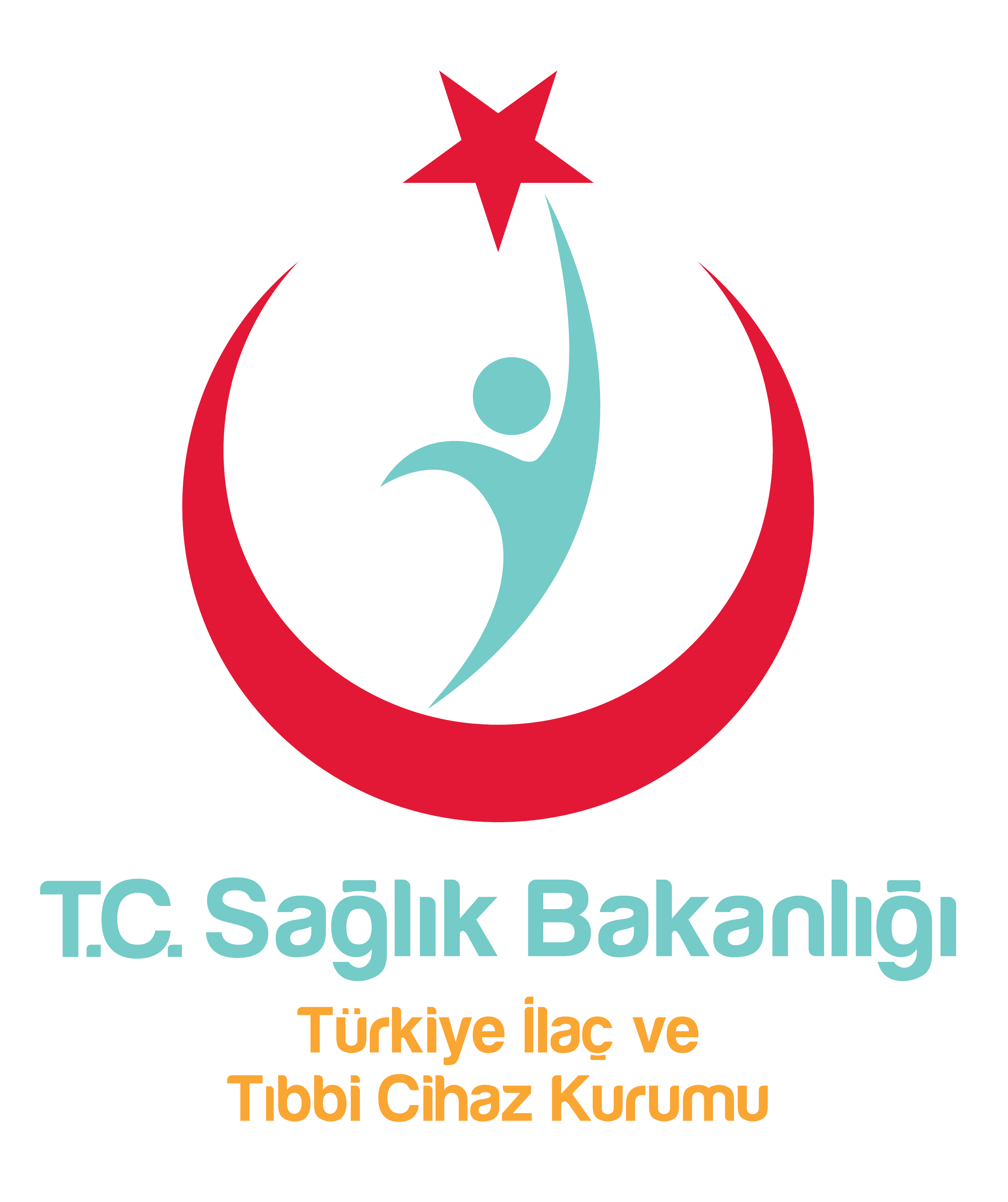 Hastalandığımızda Doktorumuzun      Önerisine Göre İlaçlarımızı Kullanırsak ve Sağlıklı Besinler Tüketirsek Yeniden Sağlıklı Oluruz.
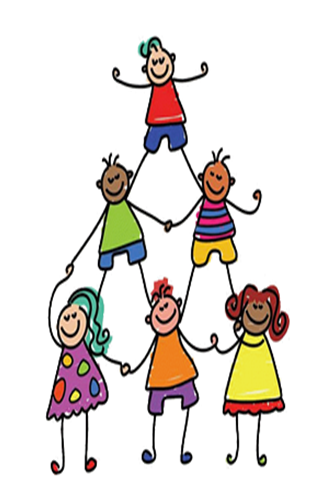 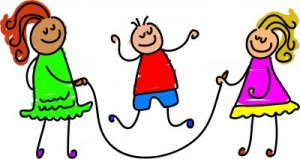 Arkadaşlarımızın Yanına Döneriz…
[Speaker Notes: Anlatıcı İçin Not: Sağlıklı beslenmenin ve doktorun önerdiği ilaçların kullanılmasının sağlığa kavuşmada önemli olduğu anlatılmalıdır.]
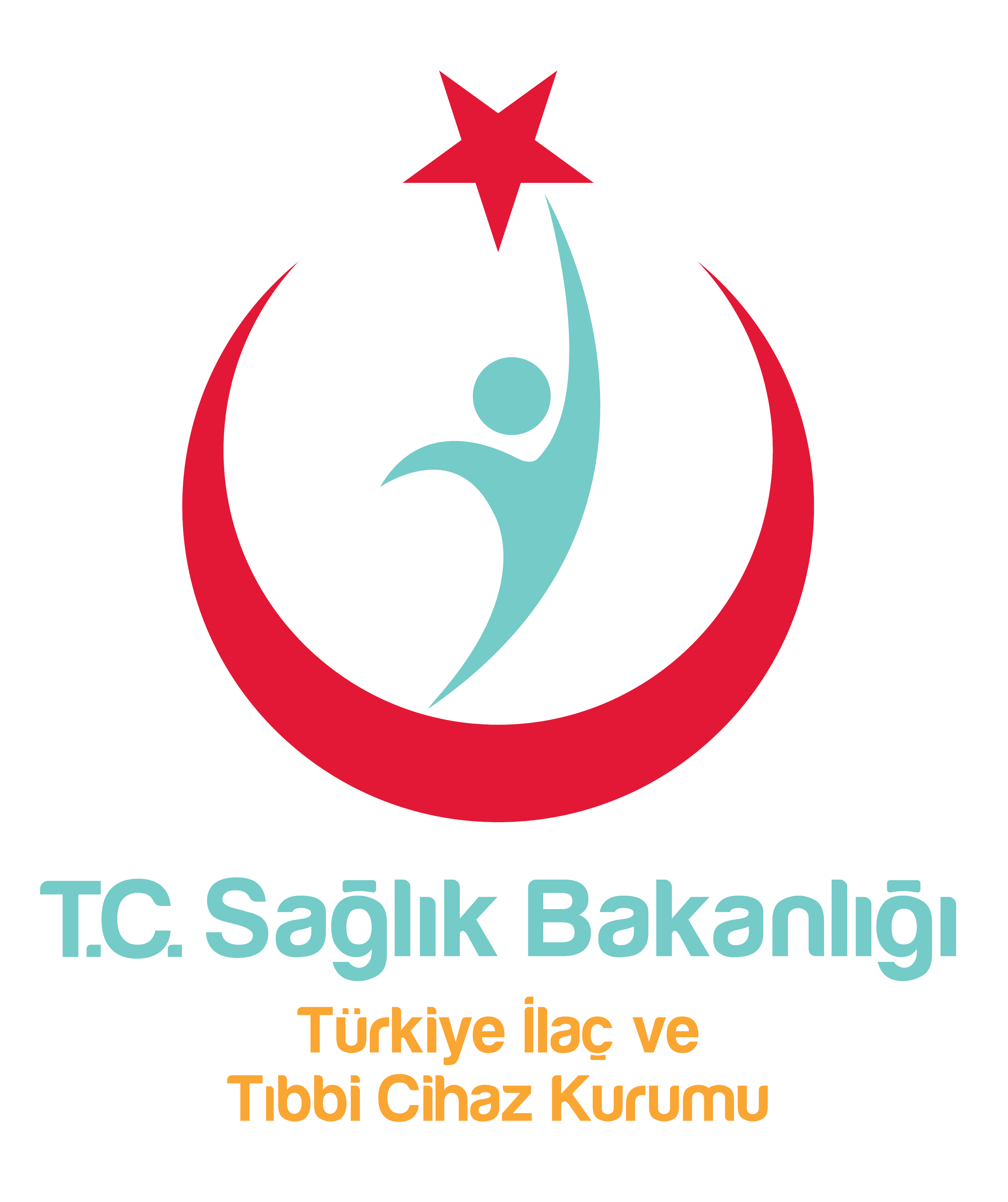 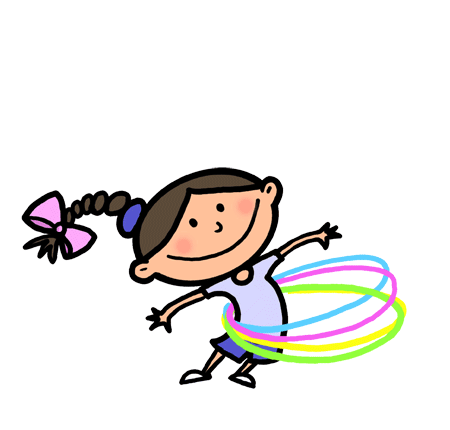 TEŞEKKÜRLER
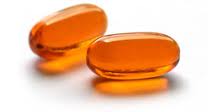 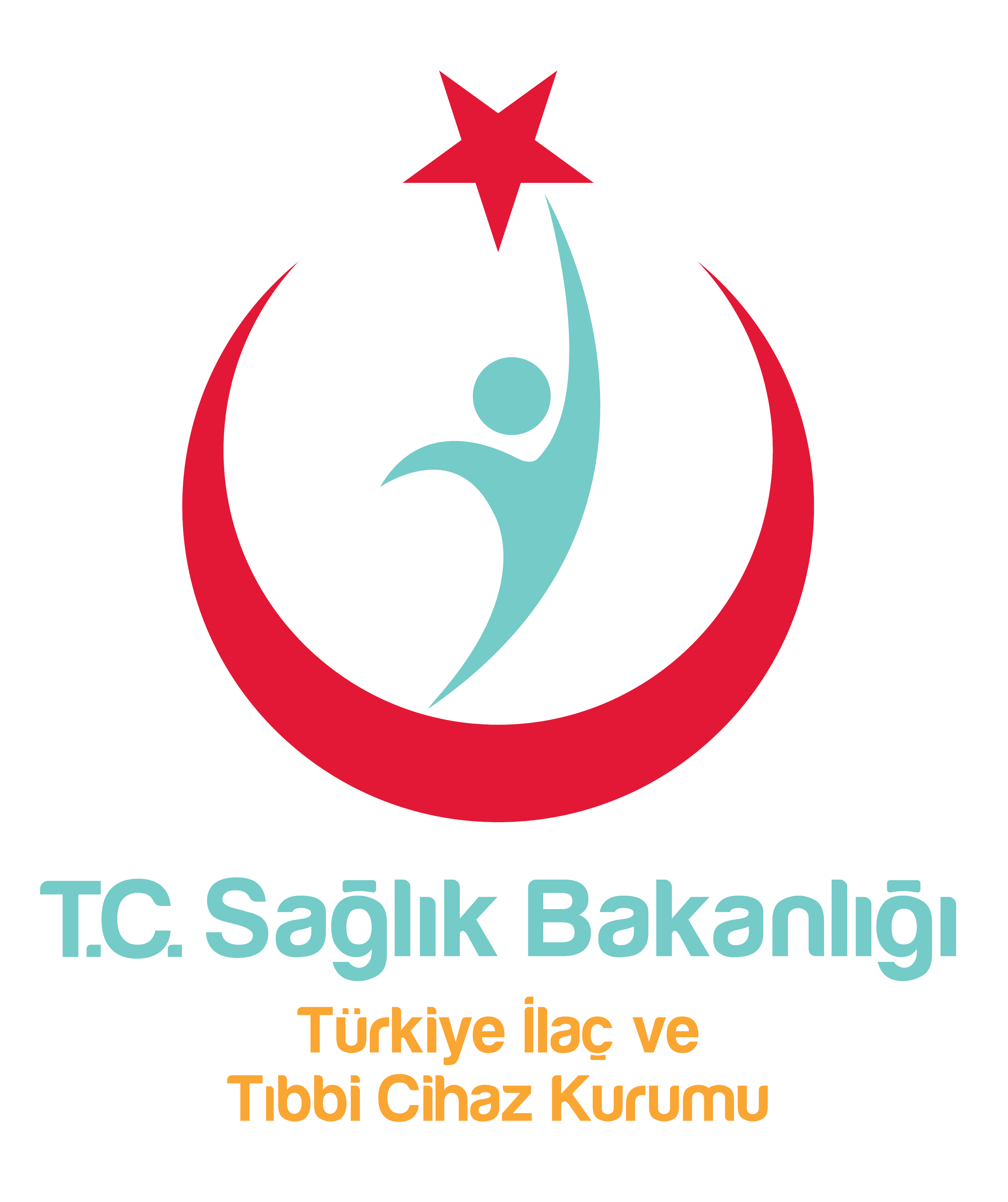 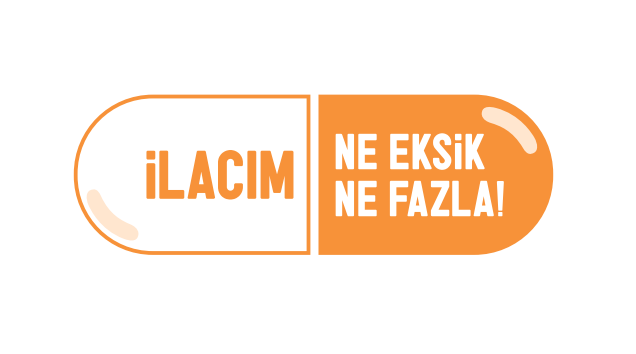 www.akilciilac.gov.tr